Totalitarianismus a autoritarianismuscharakteristika nedemokratických politických systémů
Pavel Molek
Nedemokratické systémy: typy
Typy:
- totalitní 
- autoritativní
- tradiční despocie (ty už nás dnes tolik netrápí)
- cenzorní – výsada volebního práva je určena pouze určitým vrstvám - JAR ale i USA v 19. stol.
- sultanistické, výsada skupin oblíbenců vládce, patrimoniální přístup ke státu (Středoafrická republika za „císaře“ Bokassy, Filipíny za Marcose); má ekonomický a politický pluralismus, ale je předmětem nepředvídatelných despotických intervencí
- semikonstituční monarchie 19. stol.  
- a řada dalších historických
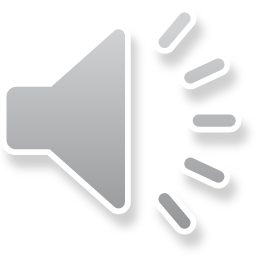 Nedemokratické systémy: typy
Pro nás ale důležité dva nedemokratické politické systémy, vůči nimž se vymezuje náš politický i ústavní systém: totalitní a autoritářský.
Totalitarismus a autoritativní režimy jako moderní protipól demokracie
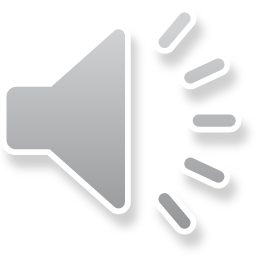 Totalitarismus
pojem totalitární použit poprvé Mussolinim – 1925: chtěl popsat novou strukturu státu (reakce na individualismus fin de siecle). Na Západě jím byly označovány systémy nacistické, fašistické a sovětské (ale pozor, nesměšovat totalitní ideologii a státní režim, respektive systém).
státní režim (znáte ze státovědy) * ideologie (ideologie je soubor idejí, kterými člověk vysvětluje, postuluje a zdůvodňuje cíle a prostředky organizovaných sociálních akcí, bez ohledu na to, zda se snaží změnit, zachovat, svrhnout či přebudovat daný společenský řád; souhrn názorů, program činnosti)
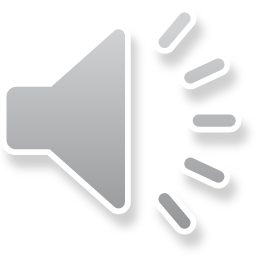 Dva přístupy k původu totalitarismu
1. Vladimír Čermák a totalitarismus jako historicky všudypřítomný jev:
- odraz lidské psychiky (kombinace touhy po moci a paranoii) od počátku dějin
- antická Sparta, inkviziční Španělsko, Kalvínova Ženeva, fašistická Itálie, nacistické Německo, SSSR
- totalitarismus není výsledkem nějaké epochy, stále budou existovat tendence k němu
- projev jakékoli masové společnosti – nemají vnitřní strukturu, proto zvolí izolovaného jedince – „hlad po lidské duši“
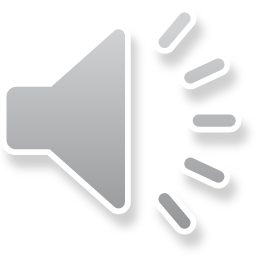 Dva přístupy k původu totalitarismu
2. Arendtová (a Sartori) a totalitarismus jako novinka, „projev a výraz moderní masové, atomizované, vnitřní třídní strukturu postrádající společnosti“, reakce na modernitu a politickou situaci začátku 20. století (nezaměstnanost, vykořeněnost, osamělost, síla „mas“ totalitarismus z masového člověka vyrůstá a zároveň zmasovění společnosti podporuje. Totalitarismus dokazuje krizi moderny a modernu jako krizi. Nejde o krizi tradičních kategorií, nýbrž celého západního světa a poměrů – odcizení světu, nikoli sobě. 
Definice podle Sartoriho „uvěznění celé společnosti do rámce státu, vše pronikající politické ovládnutí všeho, včetně mimopolitického života člověka“
Z tohoto druhého pojetí budeme vycházet.
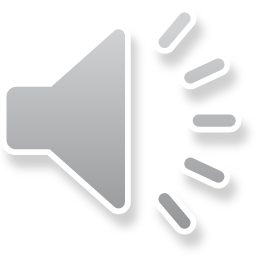 Totalitarismus
Definiční znaky (dle Friedrich a Brzezinski): 
•	společnost je ideologizována a mobilizována – apatie je nepřípustná
•	jediná masová politická strana v čele s jediným vůdcem
•	monopol na kontrolu všech prostředků ozbrojené moci 
•	kontrola masové komunikace
•	fyzická a psychická kontrola společnosti pomocí policie (a teroru podle Arendtové, naopak podle Sartoriho jsou vyhlazovací tábory jen předrutinní praktika potřebná pro fázi prosazování * ale odpadne ve fázi stabilizace – viz Orwell 1984)
•	Možná i další znak: úplná kontrola ekonomiky (doplnil k Friedrichovi Brzezinski v roce 1956 v knize Totalitarian Dictatorship and Autocracy) * v nacismu nebyla používána
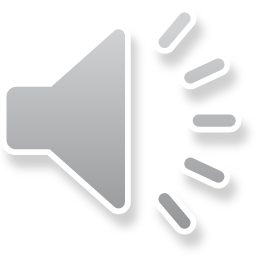 Totalitarismus
Tyto znaky totalitního systému mají synergický efekt a působí často iracionálně (vyhlazovací tábory v době, kdy je potřeba každá ruka a vlak): výsledkem je totální ovládnutí jedince včetně jeho mimopolitické oblasti (tím se liší od jiných nedemokratických režimů, ty ovládaly nepolitické oblasti jen kvůli politickým důsledkům: víra v novověku).  
Sartori: demokracie a totalitarismus jsou dva polární modely a realita se jim přibližuje nebo vzdaluje - málokterý státní režim naplní vše: dnes asi jen KLDR, v minulosti stalinský SSSR a Hitlerovo Německo 1941 – 1945, Československo patrně 1948 - 1956
Ale co s těmi, které jsou mezi…?
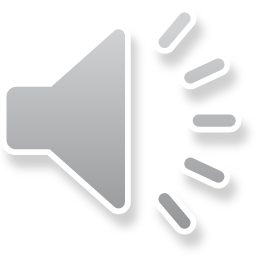 Autoritativní systémy
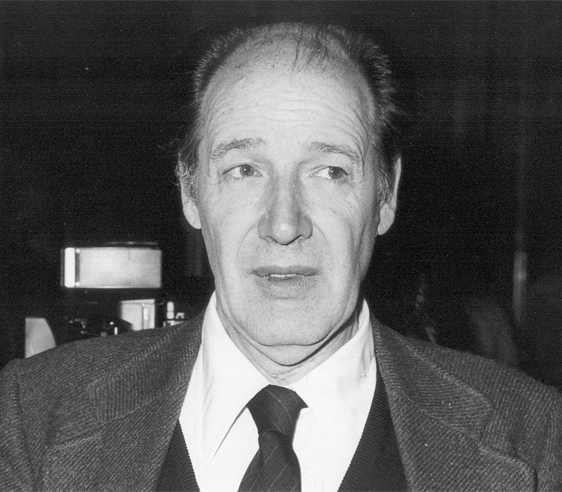 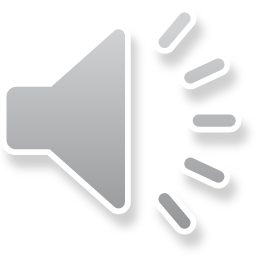 Autoritativní systémy
Juan José Linz na základě Frankova Španělska vypracoval pojem autoritativní režimy – politické systémy 
o	s limitovaným pluralismem: 
o	s absencí vedoucí ideologie, 
o	obvykle bez mobilizace (ale jsou i specifické typy vyžadující krátkodobou mobilizaci společnosti – třeba ohrožené vnějším nepřítelem)
o	vůdce nebo malá skupina kontroluje moc uvnitř špatně definovaných, ale rozpoznatelných hranic (kdo jde proti nám, ten má problém – ale nevyžaduje nadšenou mobilizaci všech jako totalitní systém)
o	s typickou mentalitou – naše Druhá republika 1938-1939
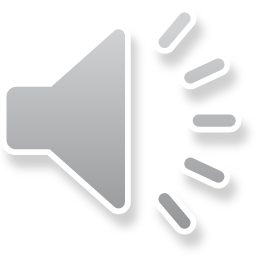 Autoritativní systémy
Jeho koncept se soustřeďuje na výkon moci, na kontakt moci s veřejností, místo ničení všech nepolitických subsystémů společnosti stačí jejich odsunutí mimo politiku. 
Liší se od totalitarismu (ale i od demokracie) podle tří Linzových os: 
•	jak moc je limitován pluralismus? 
•	jak silná participace je požadována? 
•	má spíše mentalitu nebo ideologii?
Autoritářské režimy obvykle neslouží jako vzor pro okolní země, neexistuje internacionalismus – ani to není její ambicí!
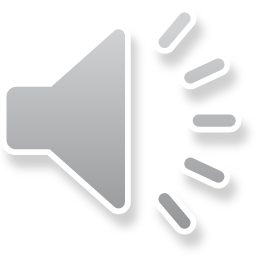 Rysy autoritativního režimu
1. Limitovaný pluralismus – nejvýraznější rys: typicky nějaká národní fronta politických stran, režim toleruje jen organizace nezpochybňující režim sám; větší pluralismus v nepolitické sféře (církve), stát určuje, které organizace mohou působit, poměrně různorodá elita. 
Příkladem je naše druhá republika: Strana národní jednoty (kde se pod vedením agrárníků sjednotily občanské strany a část národních socialistů) * legální opozice: Národní strana práce (složená ze sociálních demokratů a levého křídla národních socialistů)
Dalším příkladem je Národní fronta 1945-48: (připuštěny jen KSČ, ČSL, ČSSD, ČSNS + na Slovensku DS, KSS, Strana slobody, Strana práce)
opozice může existovat, ale nezpochybňuje sám režim a nekritizuje vůdce
semiopoziční povahu má často církev 
institucionalizace politické participace – nutí občany ke vstupu do strany, 
v politické špičce je velmi málo lidí, kteří by vybudovali svojí kariéru ryze na politické bázi – spojeno s armádou, náboženstvím
prostor pro osobní autonomii (u nás chalupaření za normalizace – příznak netotalitního režimu)
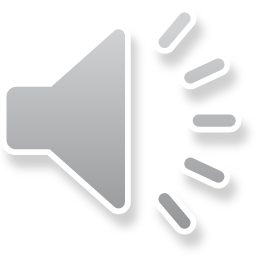 Rysy autoritativního systému
2. Ideologie nebo spíše mentalita
Co je „mentalita“ autoritativního režimu?
více emocionální než racionální – naše Druhá republika a její mýty (prohnilá liberální První republika proti zdravému jádru malého českého člověka, zejména venkovana – iluze Babičky)
intelektuální postoj (ne intelektuální obsah), pocit, nekodifikovaná (žádná jedna „kniha“) – naši druhorepublikoví národovci a katolíci, malý rozsah témat (jen národ, jazyk, půda, porážka konkrétního nepřítele, příkladem mentality je heslo salazarovského Portugalska: Deus, Patria e Familia, tedy Bůh, Vlast a Rodina)
beztvará a proměnlivá, podrobená vývoji
má blíže k minulosti a přítomnosti, na rozdíl od (totalitní) ideologie, která je utopistická
hůře šiřitelná mezi masami, využitelná k vzdělávání – nemá čím zaujmout intelektuály a studenty, ti se proto autoritativnímu režimu často odcizují (naopak ideologie milují: viz Raymond Aron a Opium intelektuálů)
těžko se dostává do sporů s náboženstvím a vědou
použití mentality nevede k rozdělení společnosti a jejích vrstev, ale k jejich sjednocení 
hraje na patriotismus
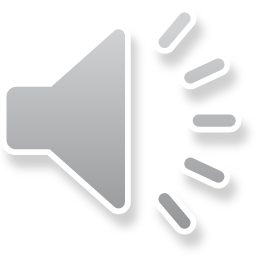 Rysy autoritativního systému
3. Semiopozice
často vzniká semiopozice, která částečně kritizuje režim, ale spolupracuje s ním 
není institucionalizovaná, ale ani nelegitimní – je jen trpěná
nekritizuje vůdce režimu, akceptuje historickou legitimitu
opozice může vzniknout ze semiopozice, ale je již nelegální
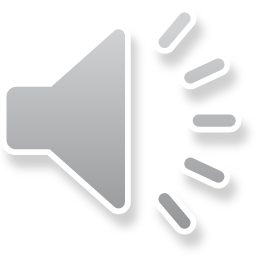 Vnitřní typologie autoritářských systémů:
byrokraticko – militaristické (Frankovo Španělsko, Polsko za Pilsudského, Horty v Maďarsku – meziválečné režimy)
organicko – etatistické (Dolffusovo Rakousko, Salazar v Portugalsku)
mobilizační autoritářské režimy: v postdemokratické společnosti (naše Druhá republika)
mobilizační autoritářské režimy v postkoloniálních zemích (řada států Afriky, Pobřeží Slonoviny 1960-1990)
rasové a etnické demokracie (JAR, Izrael)
defektní a pretotalitní autoritářské režimy (střední a východní Evropa před totalitou 1945-48)
posttotalitní autoritářské režimy (střední a východní Evropa po stalinismu – naše normalizace)
Dotazy v čase přednášky nebo na e-mail 14484@mail.muni.cz
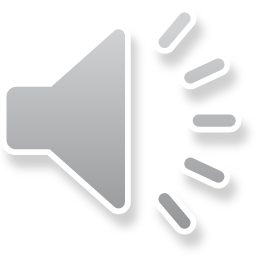